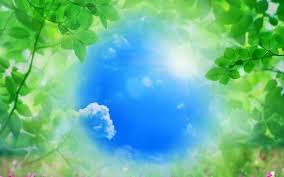 Ватутінський ліцей№1 Ватутінської міської ради Черкаської області
ПРОЄКТ
«Збережемо природу заради майбутнього»

Виконавець- Гоменюк КатеринаКерівник Бойко Л.В. педагог-організатор
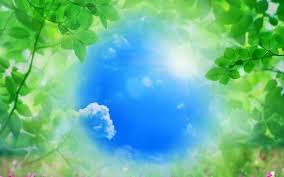 Мета проекту:
Створювати умови для формування в учнів основ екологічної грамотності, усвідомлення себе частиною світу природи; 
формувати інтерес до навколишнього середовища; 
розвивати увагу, спостережливість, бажання допомогти довкіллю;
 виховувати в здобувачів освіти дбайливе і гуманне ставлення до природи.
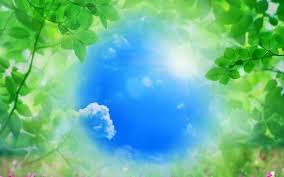 Акція: « Посади дерево»
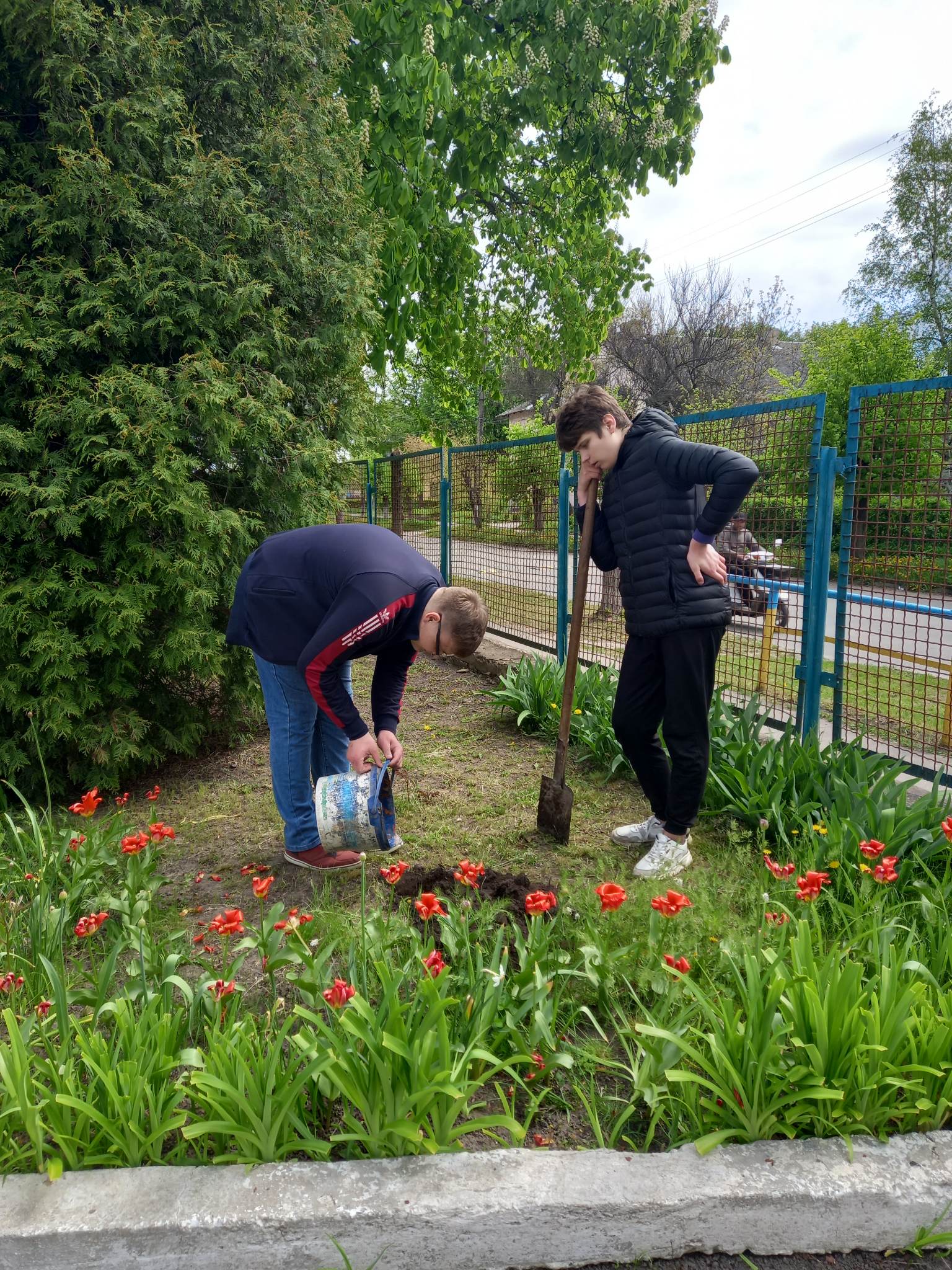 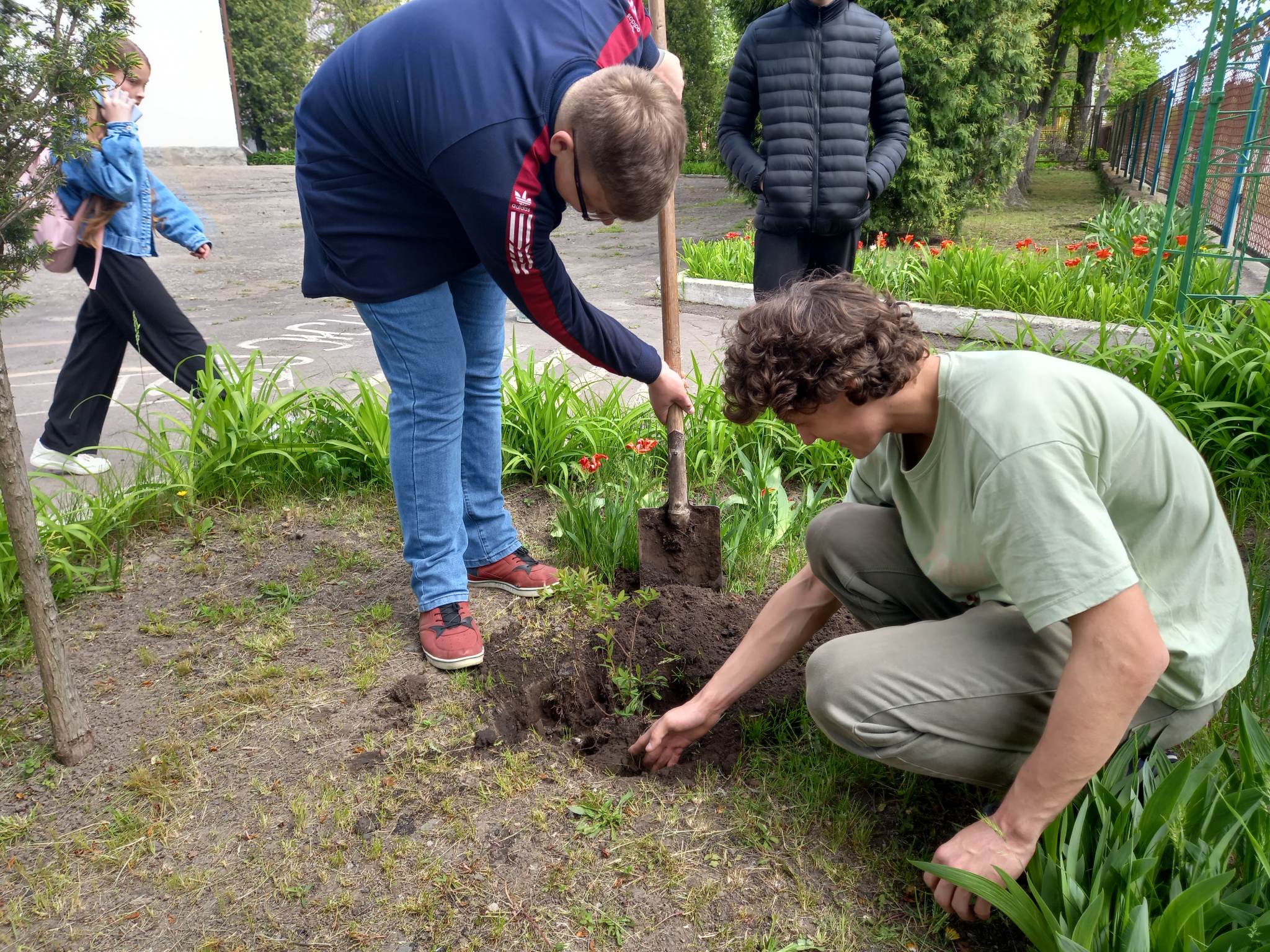 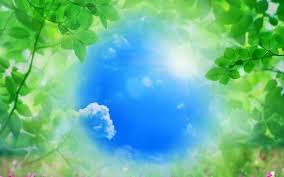 Акція: « Не будь байдужим до друзів наших менших»
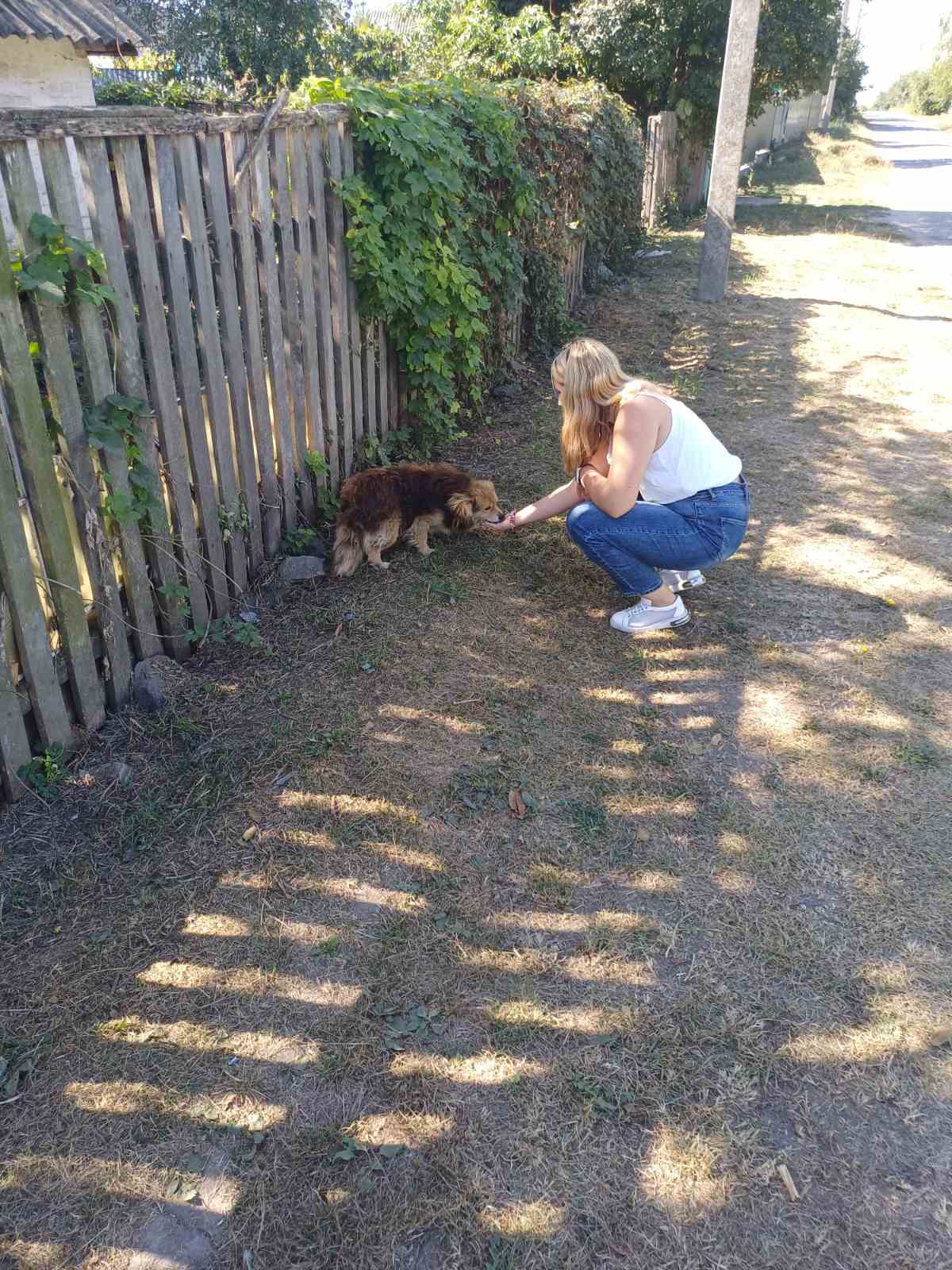 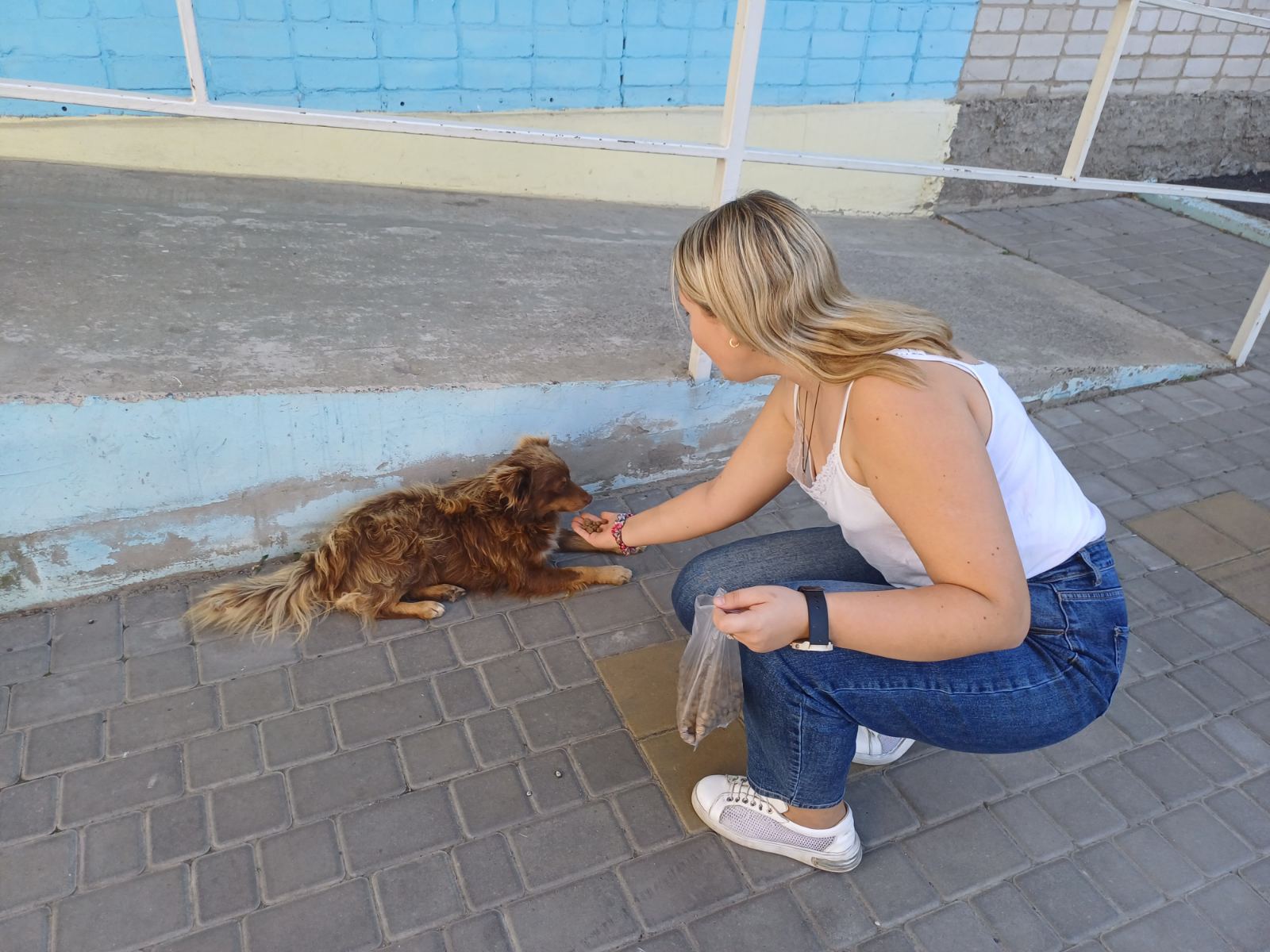 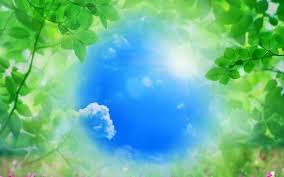 Акція «Первоцвіти»
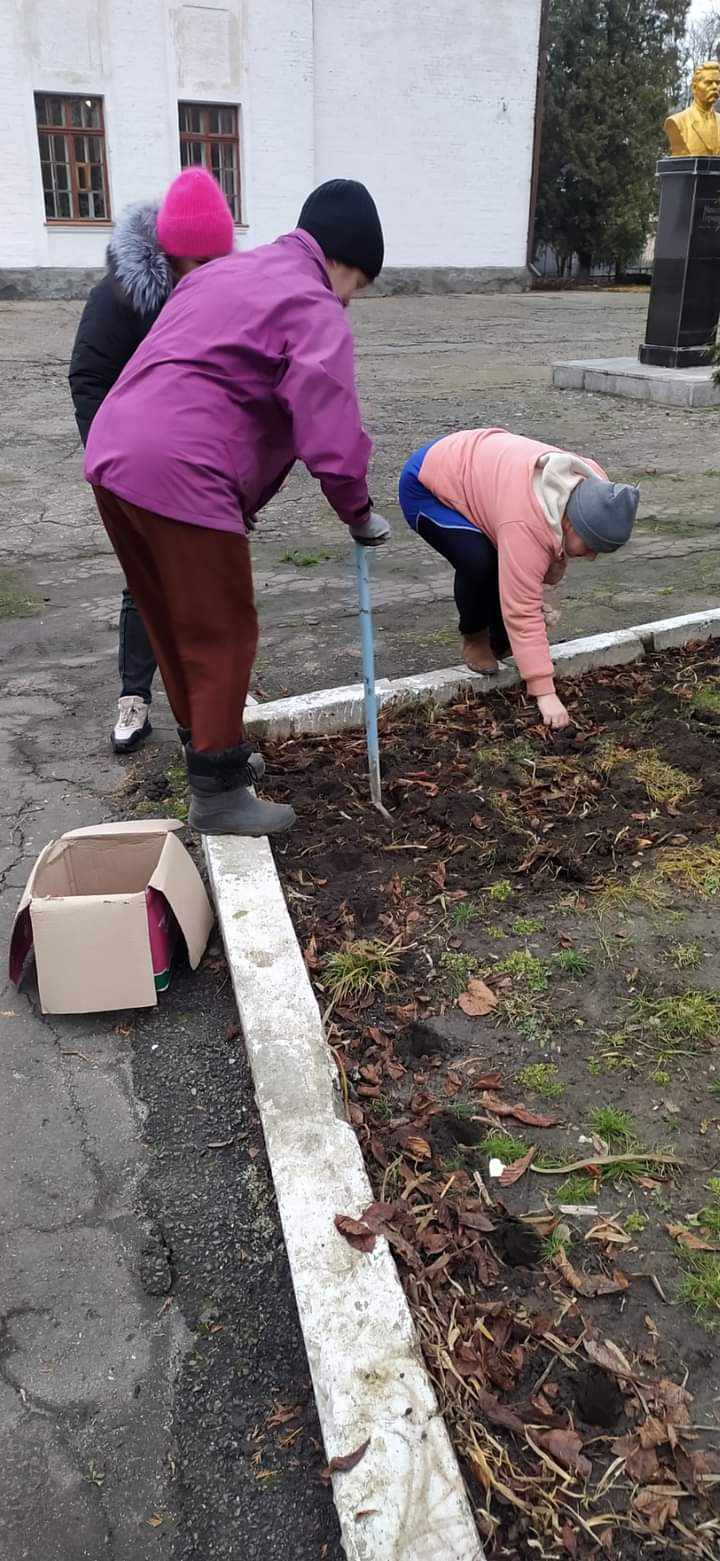 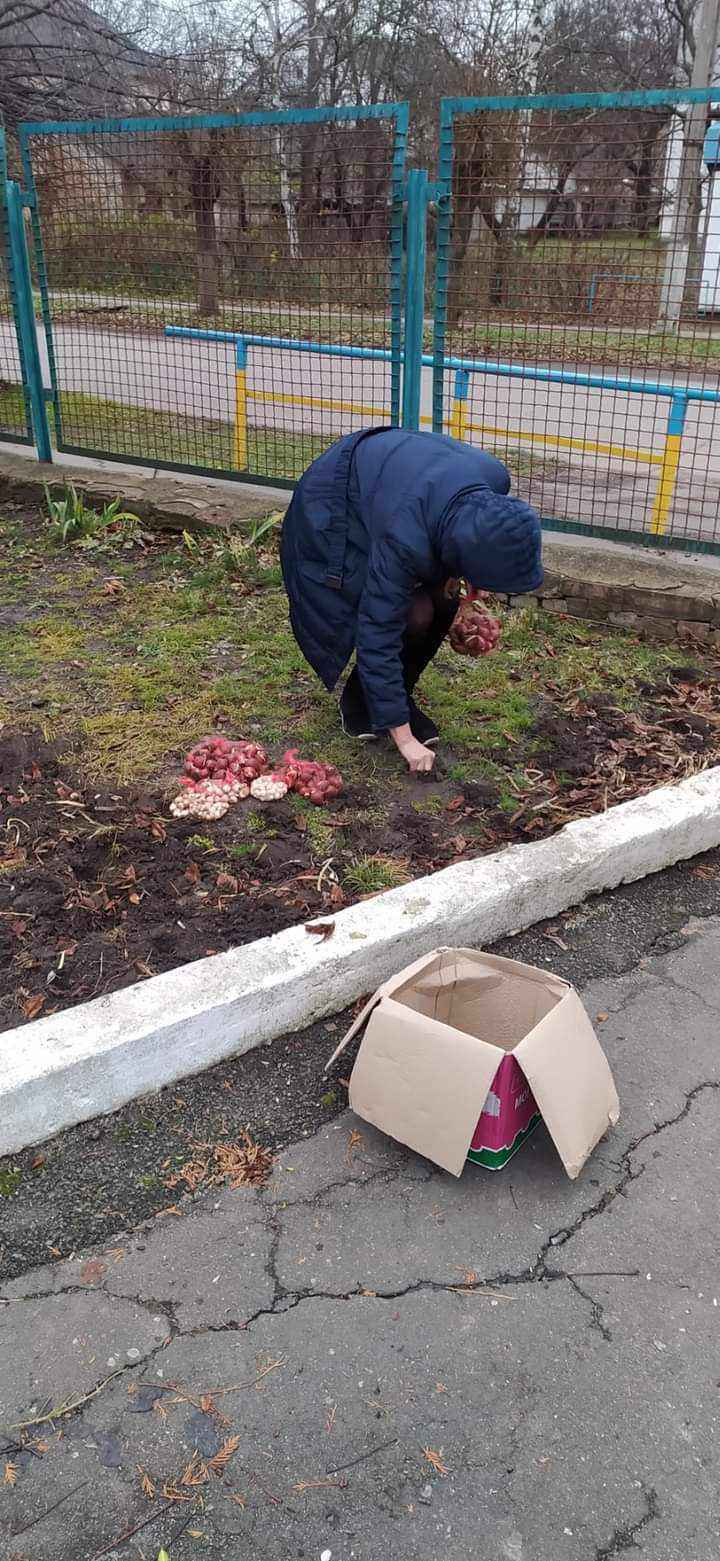 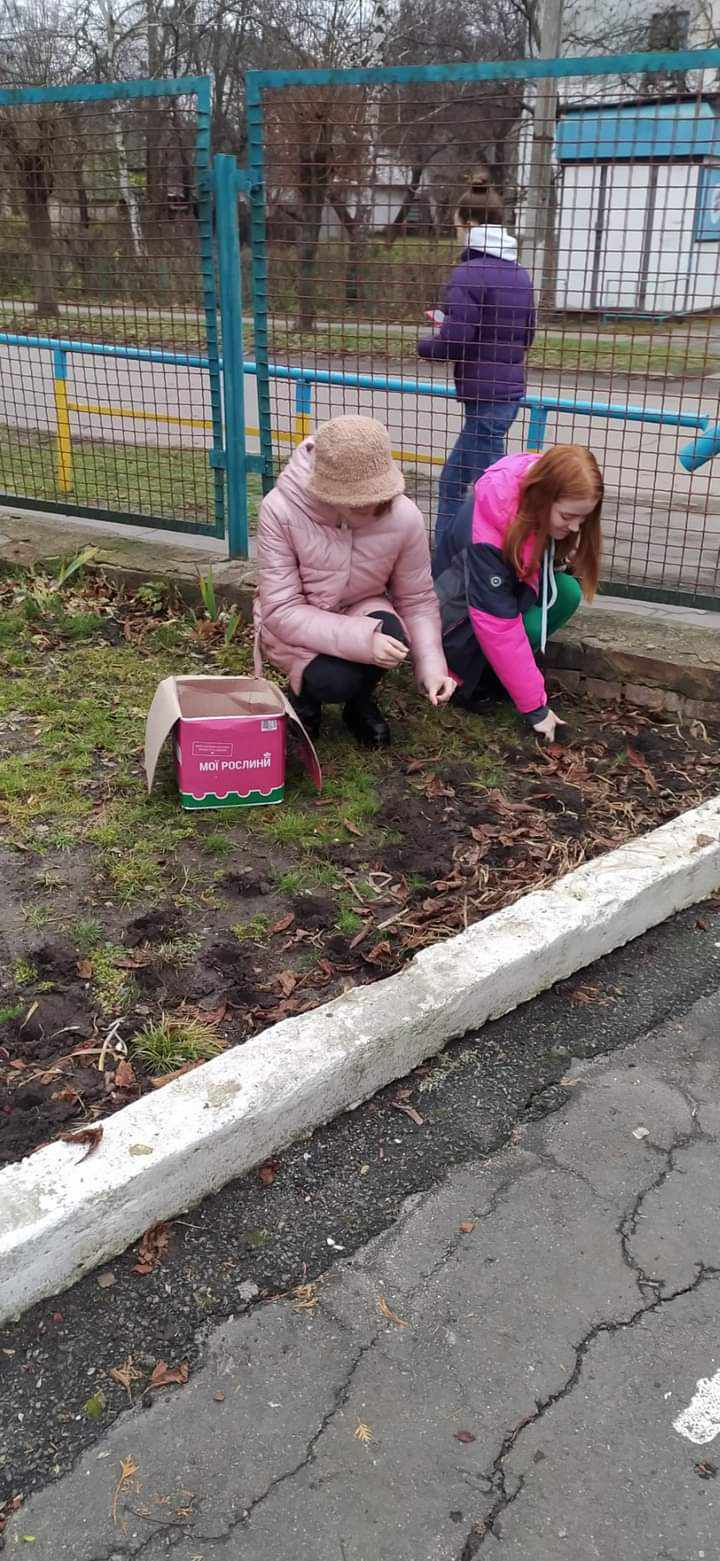 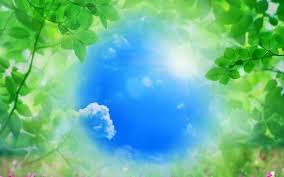 Акція: « Зробимо подвір’я ліцею охайним»
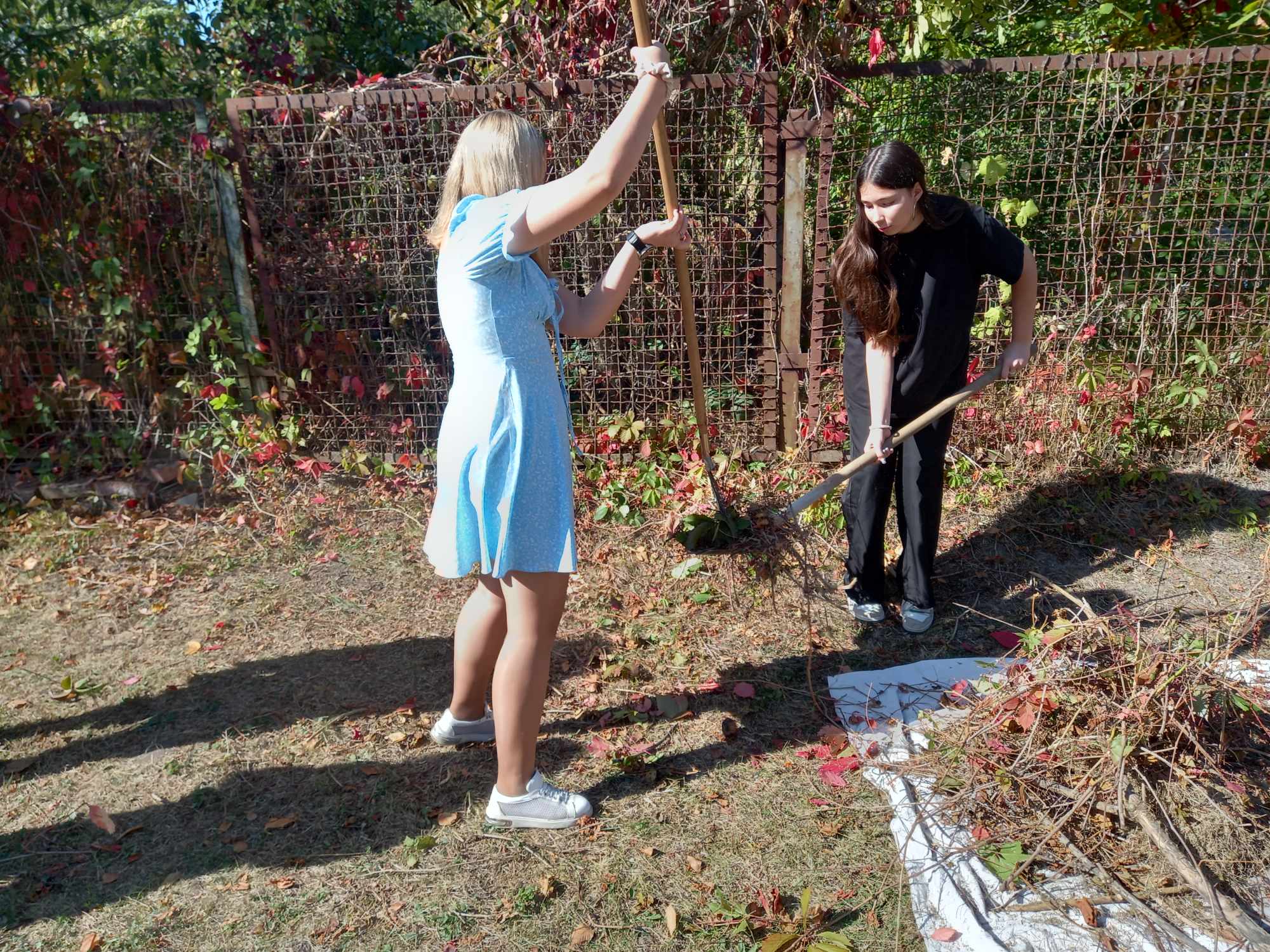 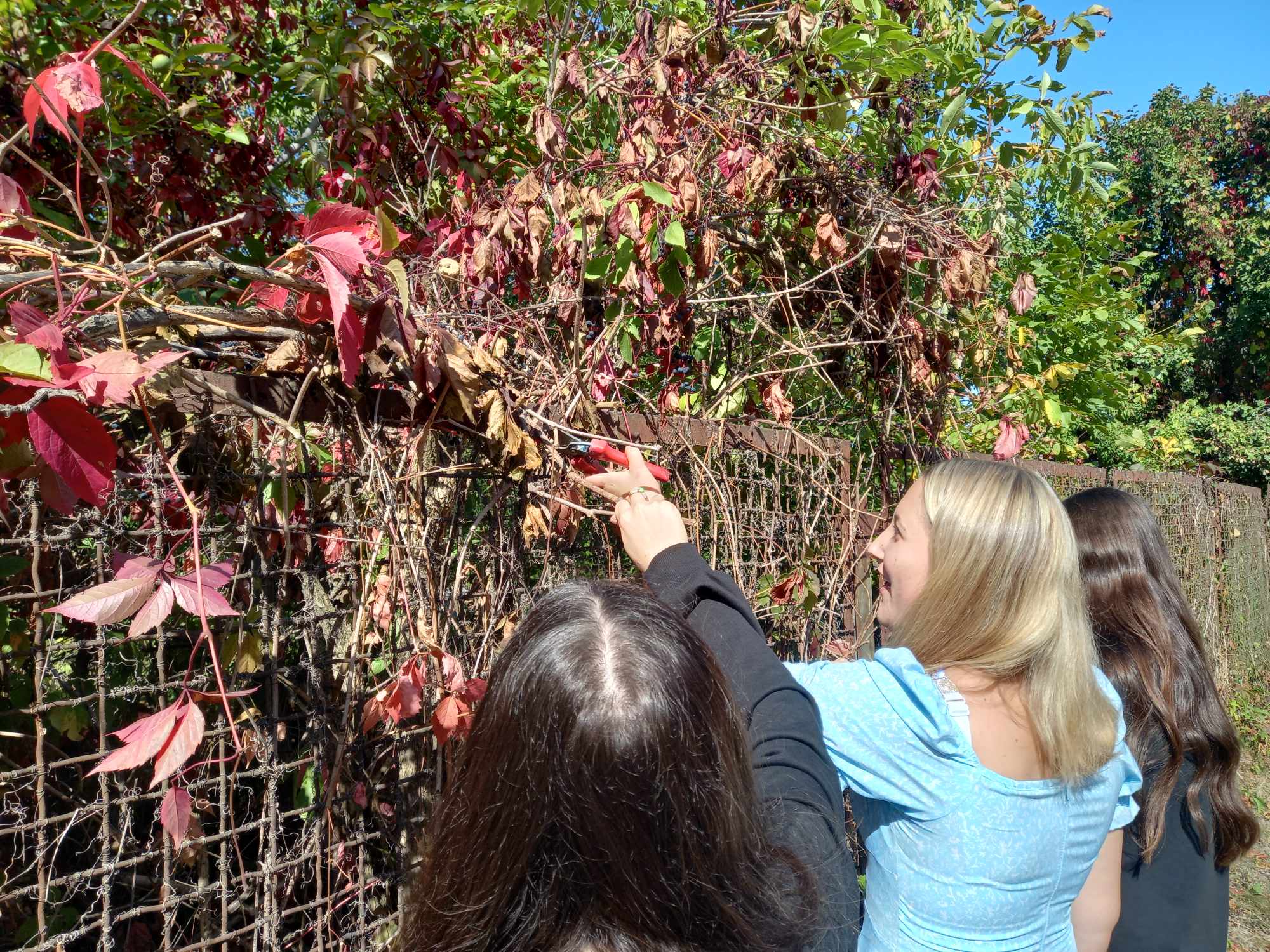 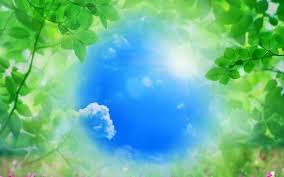 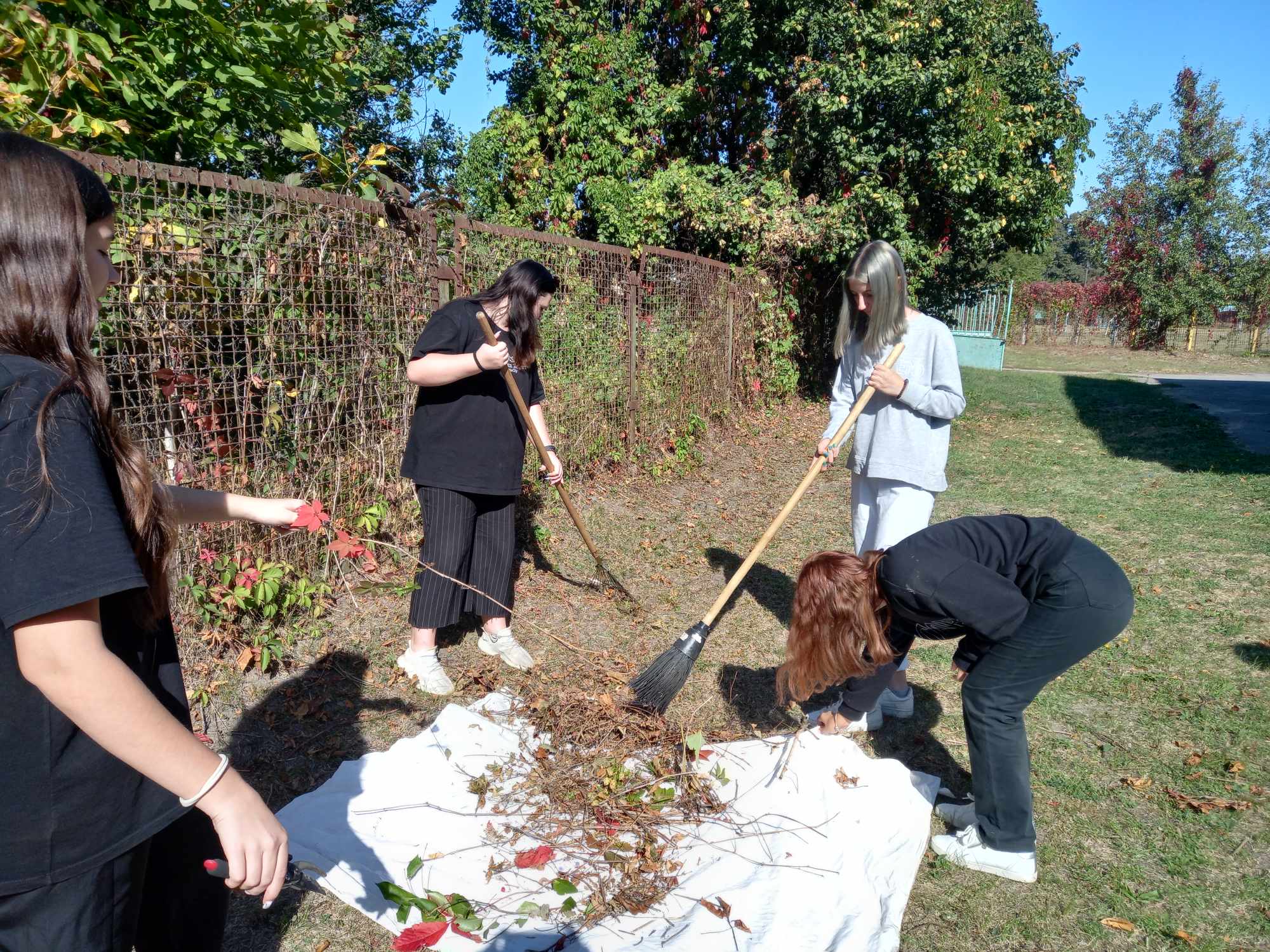 Ми активні і завзяті!!!
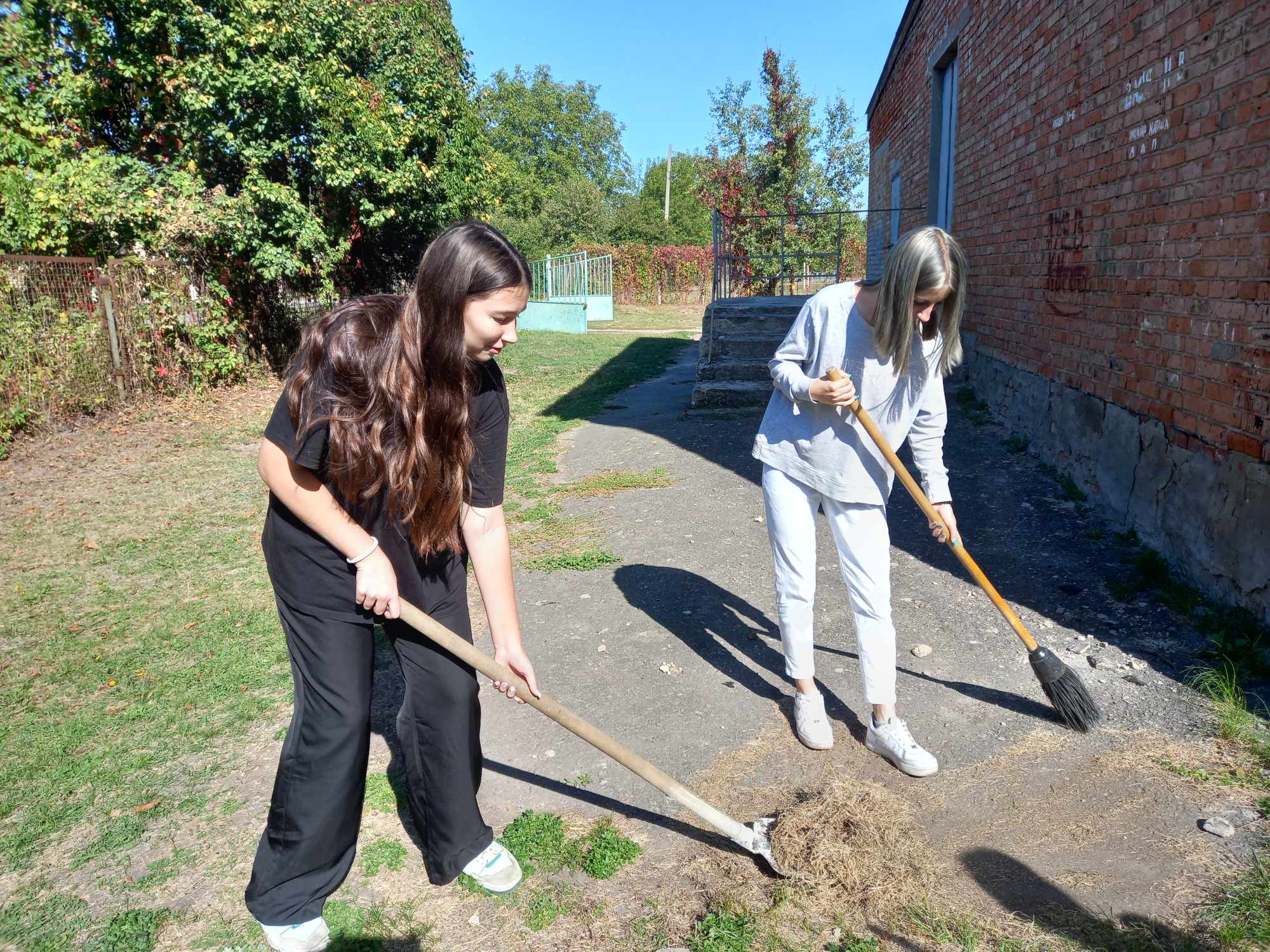 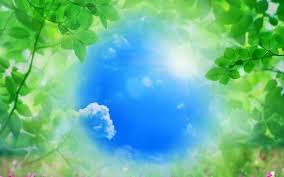 Якщо ви хочете вивчити  та цінувати природу, спершу необхідно зрозуміти мову, на якій вона говорить.                                        Річард Фейнман